Student Ambassadors 
Children’s Commissioner for Wales
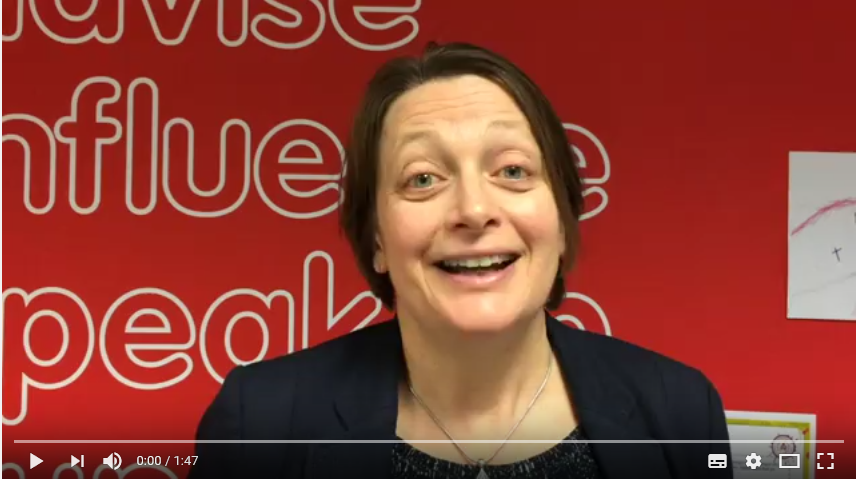 Sally Holland
[Speaker Notes: Sally Holland is the Children’s Commissioner for Wales.  She is the third children’s commissioner in Wales and has held the post since 2015.  CLICK ON THE VIDEO and play the video to hear Sally explain her role.]
It’s Sally’s job to: 

Listen to what you have to say

Speak up about things that are important to you

Tell you about your rights

Help to make sure you get your rights

Talk to you if there is a problem
[Speaker Notes: Sally has five important jobs.  Sally’s Student Ambassadors in Wales help her in this work throughout Wales!]
Student Ambassadors help Sally by:

Raising awareness about rights

Informing people about the role of the Commissioner

Completing rights missions to inform Sally about young people’s experiences and opinions
[Speaker Notes: This is how the Student Ambassadors help Sally.  All Student Ambassadors in Wales have these three jobs.   Young people doing the Community Challenge for their key stage 4 Welsh Baccalaureate are also helping Sally by training other pupils about rights.]
[Speaker Notes: We’re going to do a short activity to get thinking about rights.]
What’s being experienced?
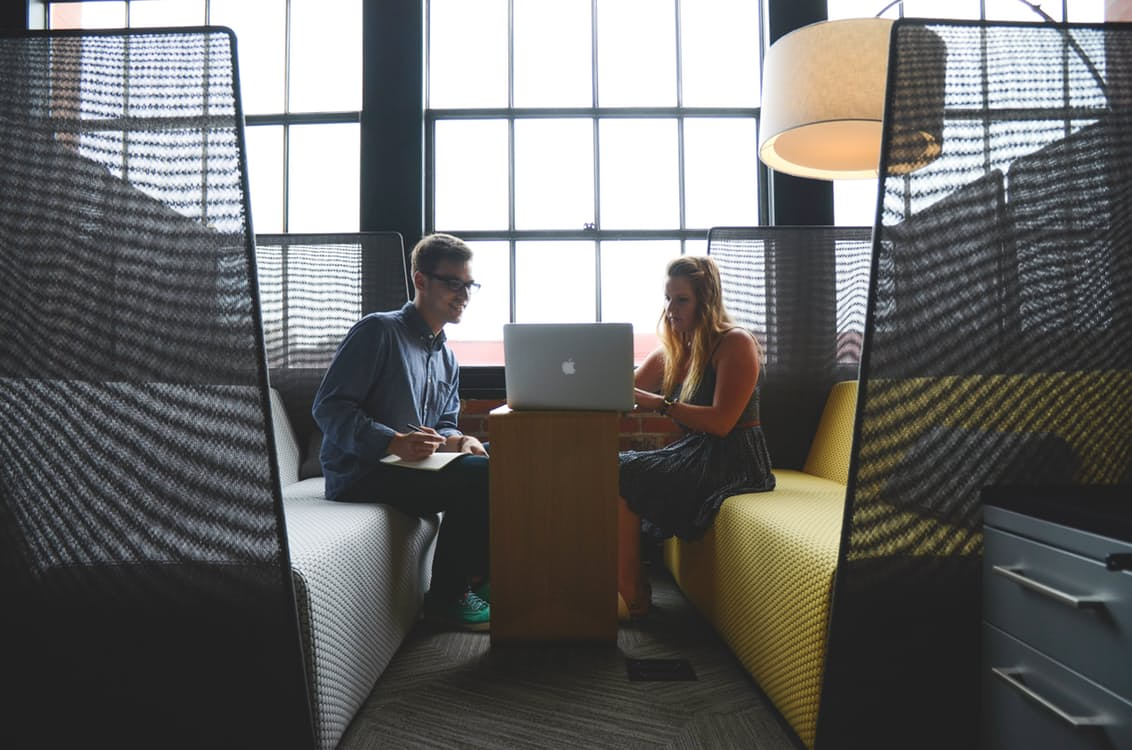 [Speaker Notes: Ask the audience to answer the question on the slide.  What are these young people experiencing?

[You can write up their suggestions on a flip chart or board if you like]]
What’s being experienced?
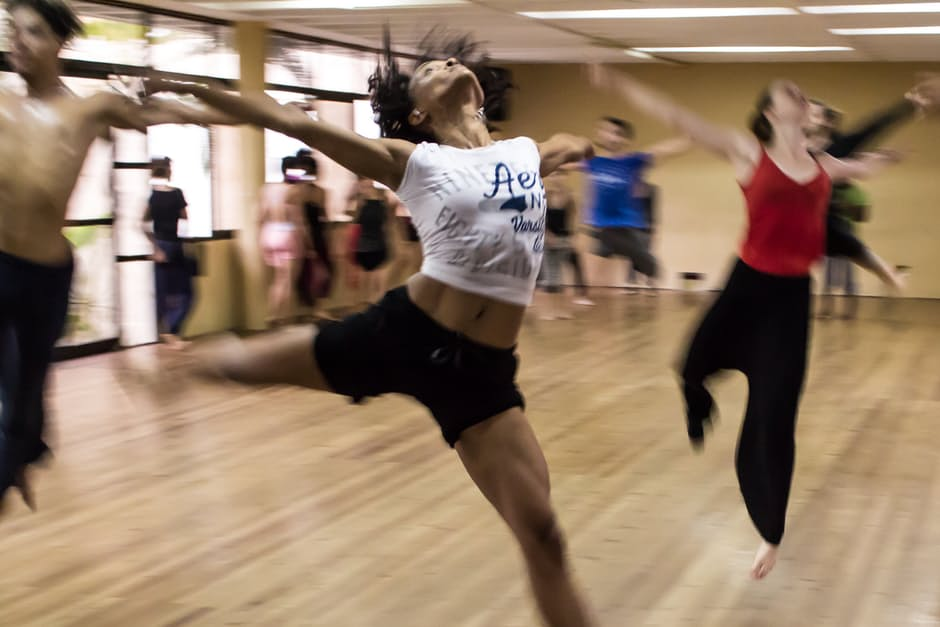 [Speaker Notes: Repeat the activity]
What’s being experienced?
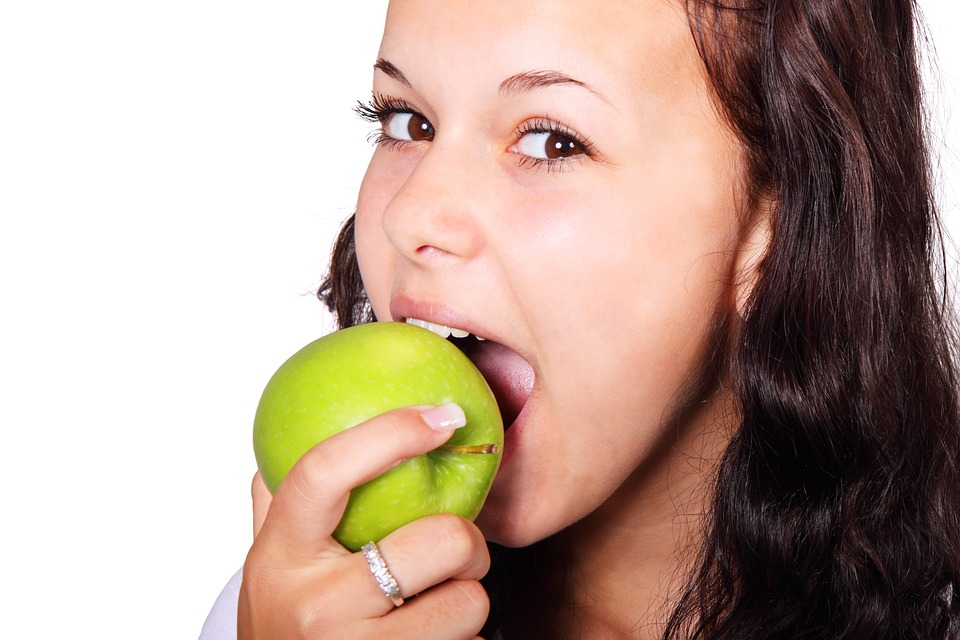 [Speaker Notes: Repeat the activity]
What is being taken away?
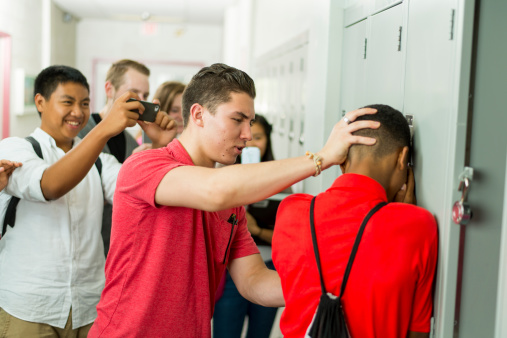 [Speaker Notes: Ask the audience to answer the question on the slide.  What has been taken away from children and young people here?

[You can write up their suggestions on a flip chart or board if you like]]
What is being taken away?
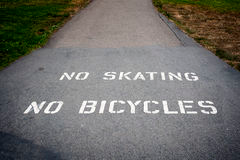 [Speaker Notes: Repeat the activity.]
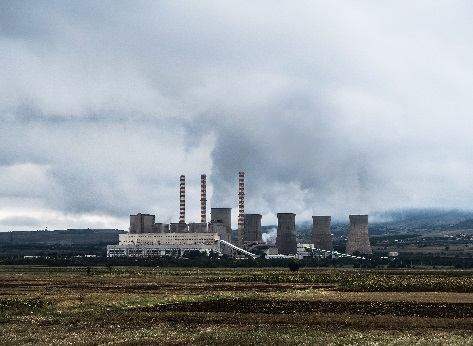 What is being taken away?
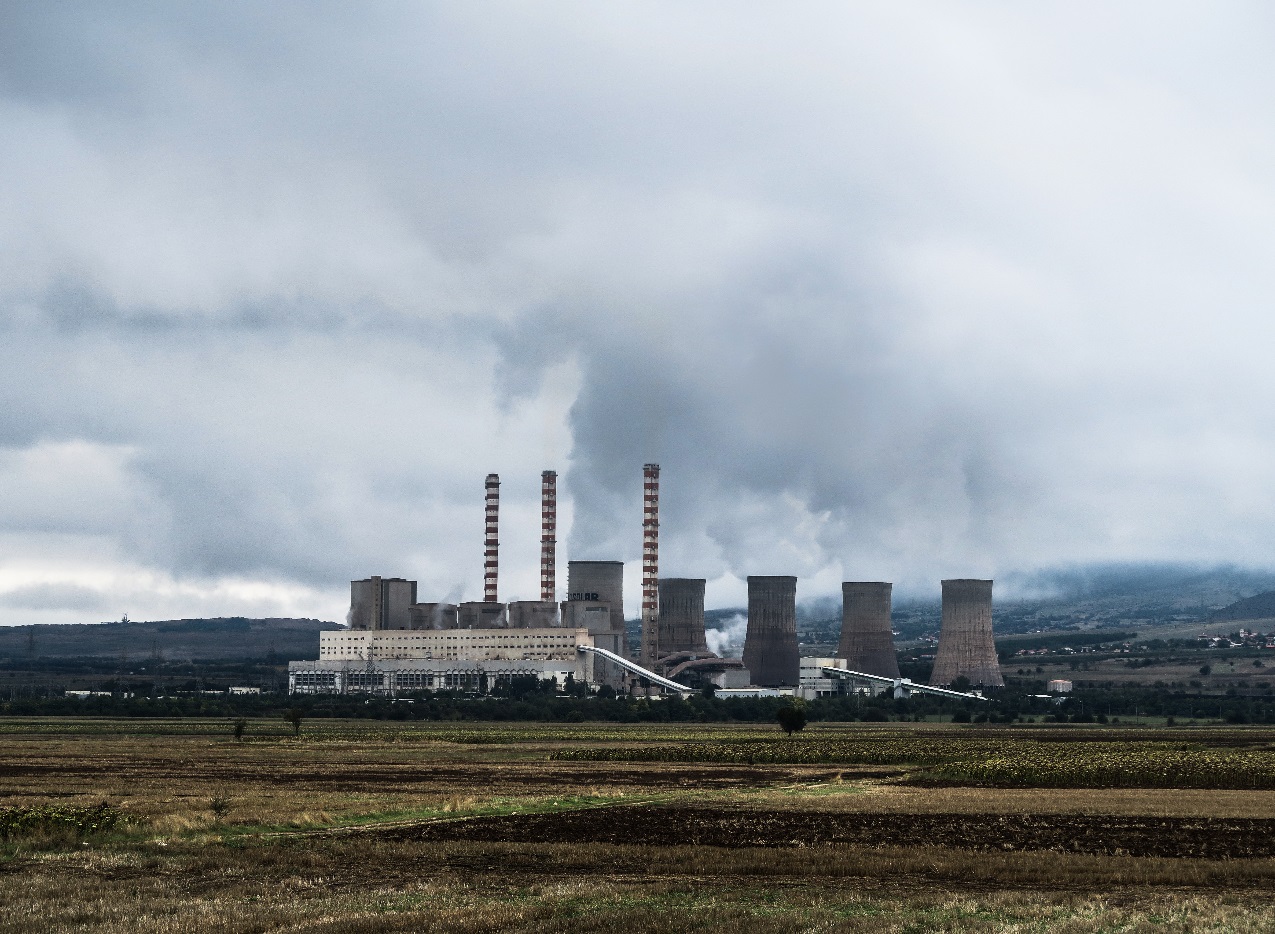 [Speaker Notes: Repeat the activity]
Children’s Rights

These are the things every child and young person should experience to be happy, healthy and safe.

No child or young person should have these things taken away from them.
[Speaker Notes: We’ve discussed some of the things young people experienced in Wales and around the world.  We’ve also looked at some of the things that are taken away from young people in Wales and around the world.  Children’s rights are the things that all children should experience to be happy, healthy and safe.  No child or young person should have these things taken away from them.]
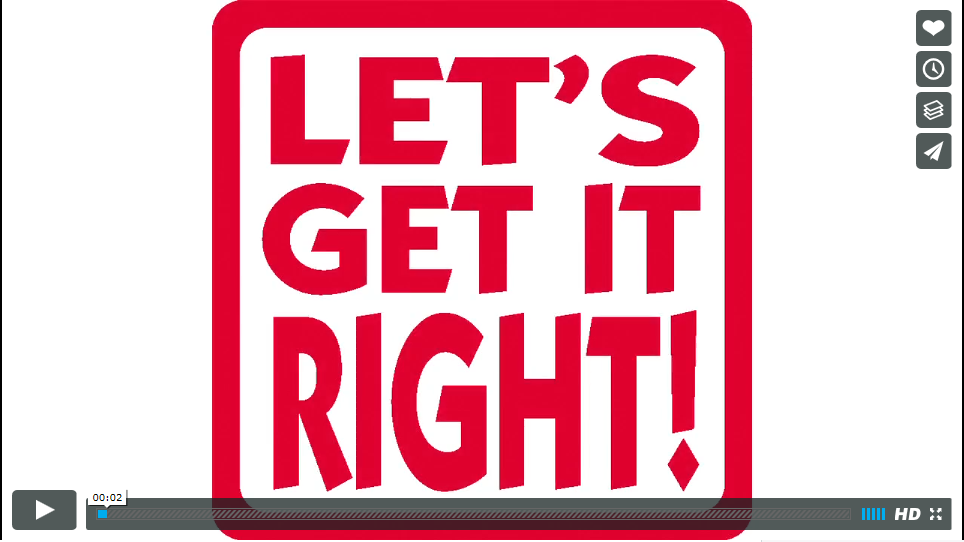 [Speaker Notes: This video shows how the United Nations and the different countries of the world developed the list of things that all children and young people need to be happy, healthy and safe.  This is called the Convention on the Rights of the Child.  CLICK ON THE PICTURE TO PLAY: 
[Hyperlinked to http://www.uncrcletsgetitright.co.uk/index.php/training-materials/videos]]
Getting Involved
You can support young peoples’ rights in Wales by helping your Student Ambassadors complete termly rights missions!
[Speaker Notes: In Wales you can help make sure that all children and young people experience their rights by getting involved with the Children’s Commissioner for Wales.  

The simplest way to do this is to support your Student Ambassadors – find out who they are and how you can help them in their jobs.   

[This is a good opportunity to inform your school the names of your Ambassadors and any current events / missions that you need help with]]
Investigations and Advice
If you think you or a young person you know is being treated unfairly text us for free


80800* 
*start your text message with com
[Speaker Notes: Sally can also help you if you think you are being treated unfairly.  You can call on behalf of yourself or another young person and Sally and her team will investigate the situation to see if they can help.  Any adult that is worried about a child can also call us on the same number.]
[Speaker Notes: Sally can also help you if you think you are being treated unfairly.  

CLICK ON THE VIDEO and it will explain how Sally’s office does this: https://youtu.be/GtBF5DgTajo

You can call Sally’s office if you are worried you are not getting your rights. 

Any adult that is worried about a child can also call Sally’s office on the same number.]
01792 765600
Children’s Commissioner for Wales
   Oystermouth House
   Phoenix Way
   Llansamlet
   Swansea, SA7 9FS
@childcomwales

Investigations and Advice Line
0808 8011000
01792 765600
Comisiynydd Plant Cymru
   Ty Ystumllwynarth
   Ffordd Ffenics
   Llansamlet
   Abertawe, SA7 9FS
@complantcymru
Llinell Cymorth a Chyngor
0808 8011000
[Speaker Notes: You can also contact the Children’s Commissioner in any of these ways.]
For more UNCRC information and resources you can also visit Welsh Government website www.uncrcletsgetitright.co.uk/index.php/right 

Let us know if you’ve shared this presentation by tweeting @childcomwales and using the hashtag #RightsHour